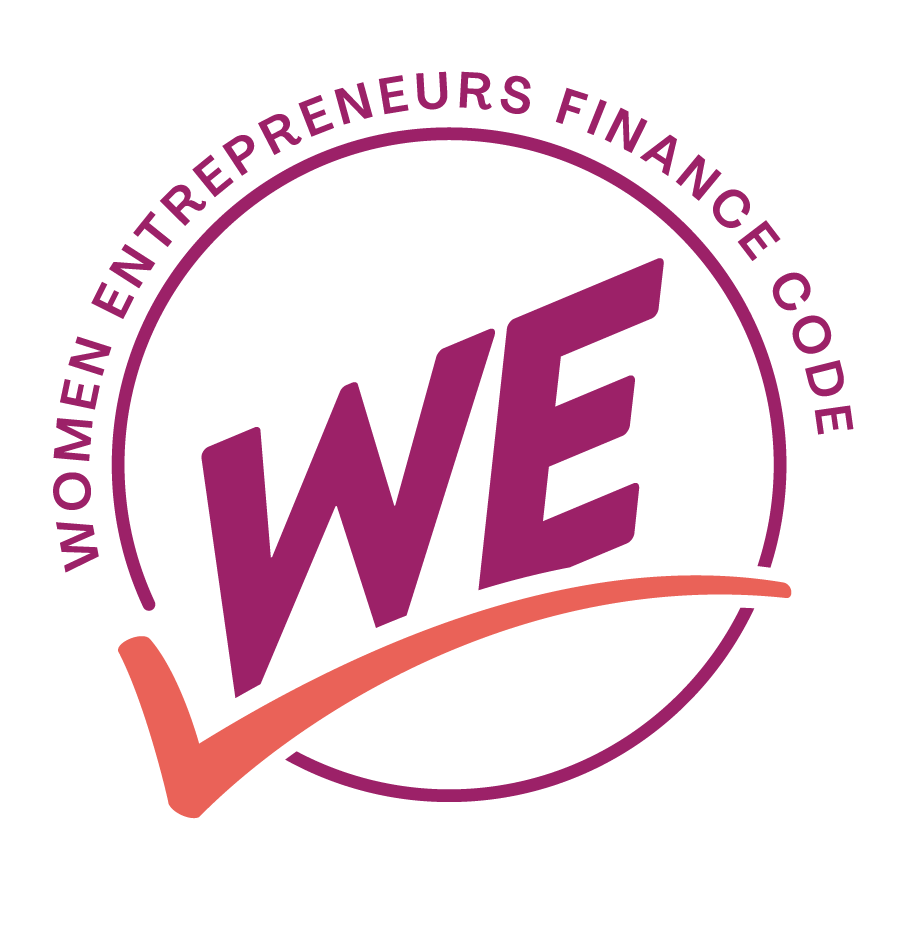 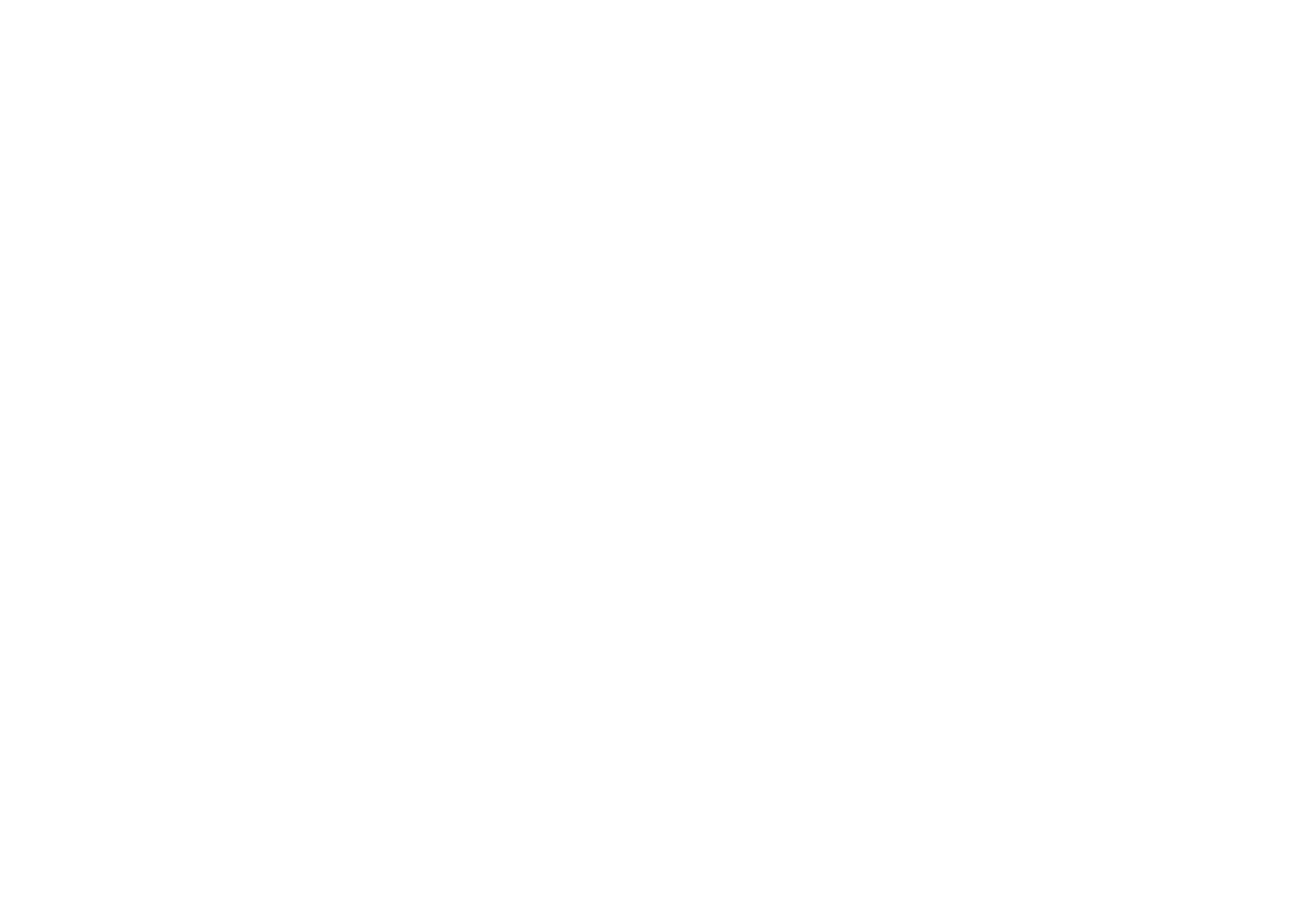 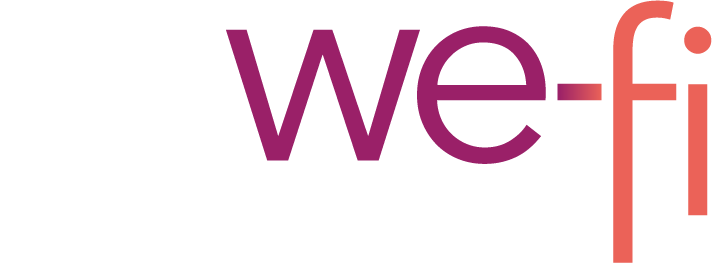 Women Entrepreneurs Finance Code

Workshop In A Box: Module 1
WE Finance Code Introduction
May 2025
THE WOMEN ENTREPRENEURS FINANCE CODE
1
An Introduction
Facilitation Notes*: 
By the end of the session, participants will have: 
Understood a high-level overview of what the WE Finance Code is
Learned why the Code was established and its three key areas for commitment and action: Leadership, Action, Data.
Understood the national and global impact of the Code 

*Please see slide notes for more details
Workshop in a BOX I  Prepared for WE-FI by the Financial Alliance for Women
2
[Speaker Notes: Notes for the facilitator:
The slides with the orange background are intended for the session facilitators only, as they plan their session. These can be removed or adjusted as needed when presenting to the group.]
THE WOMEN ENTREPRENEURS FINANCE CODE
1
An Introduction
What is the Code?
The Women Entrepreneurs Finance Code (the WE Finance Code or, simply, the Code) is a commitment  by FSPs, regulators, development banks, and other financial ecosystem players to work together to  increase funding provided to women-led enterprises (WMSMEs) around the world, so that they can grow and add value to the economy and their communities.
Workshop in a BOX I  Prepared for WE-FI by the Financial Alliance for Women
3
THE WOMEN ENTREPRENEURS FINANCE CODE
1
An Introduction
Ultimate Goal of the Code
Close the finance gaps facing Women-owned/Led Micro Small Medium Enterprises (MSMEs)
Workshop in a BOX I  Prepared for WE-FI by the Financial Alliance for Women
4
THE WOMEN ENTREPRENEURS FINANCE CODE
1
An Introduction
The Code aims to close financing gaps for women entrepreneurs by :
Engaging leaders who will prompt action inside and outside of their organizations
Catalyzing new financial and non-financial mechanisms to meet the needs of WMSMEs
Mainstreaming the collection, analysis and use of supply-side data on financing of WMSMEs 
Improving standards, policies and regulations to address data gaps and financing constraints for women-led MSMEs
Mobilizing capital for financing and technical support for WMSMEs
Workshop in a BOX I  Prepared for WE-FI by the Financial Alliance for Women
5
THE WOMEN ENTREPRENEURS FINANCE CODE
1
WMSMEs facing challenges to have access to finance
An Introduction
The Theory of Change
Increased financial inclusion of WMSMEs​
Building a National Coalition to build the WE Finance Code
Focus on Change
The WE Finance Code as a key driver to solve key issues for WMSMEs
Workshop in a BOX I  Prepared for WE-FI by the Financial Alliance for Women
6
THE WOMEN ENTREPRENEURS FINANCE CODE
1
An Introduction
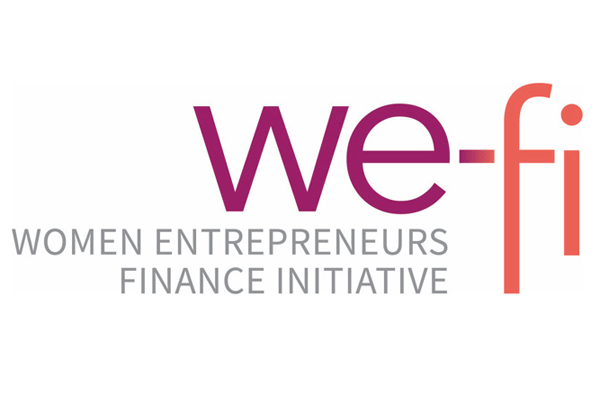 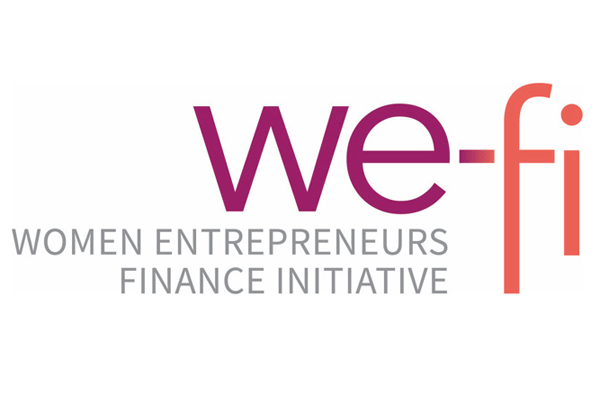 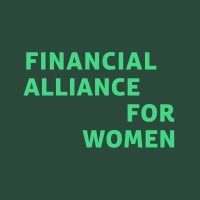 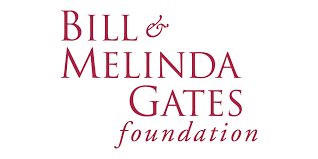 Global Coordinators
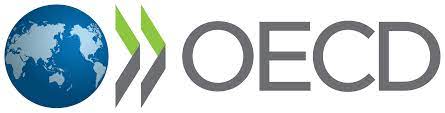 Donors
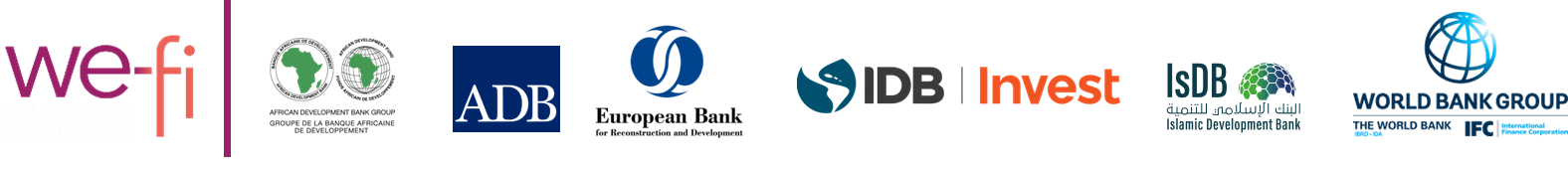 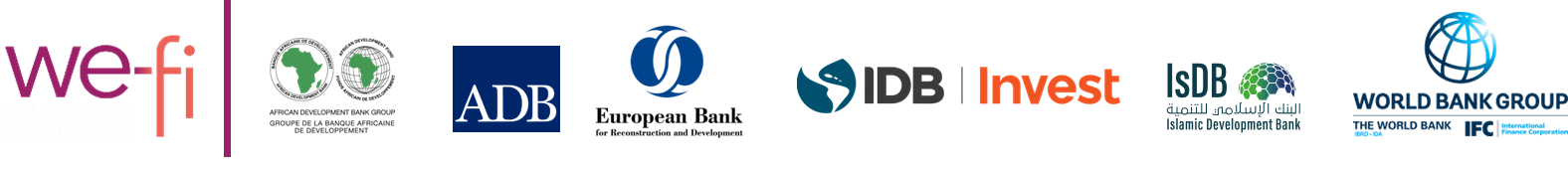 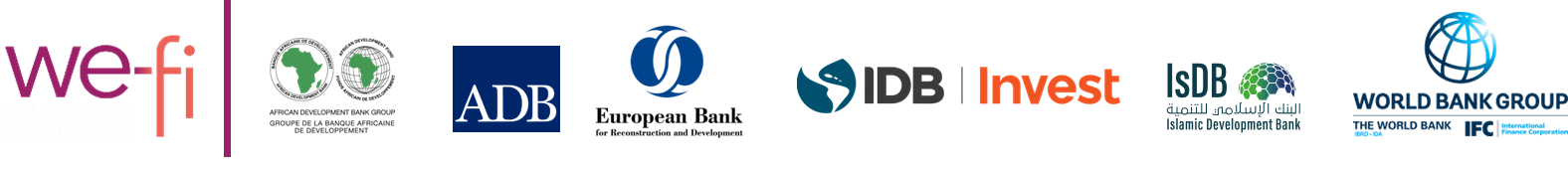 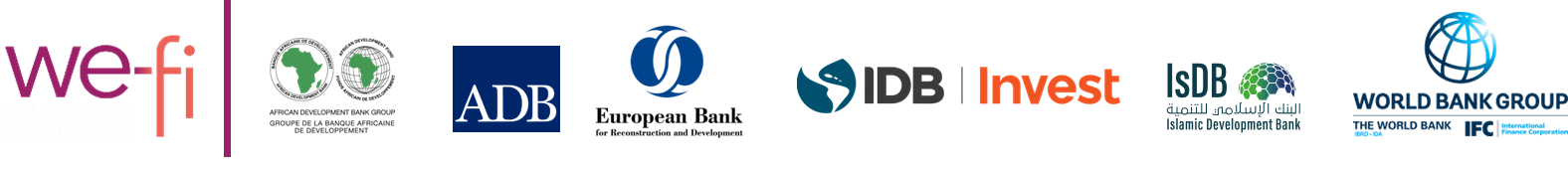 IPs/Joint Statement 
of Support
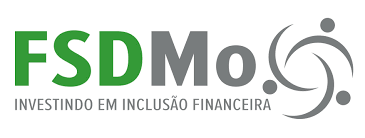 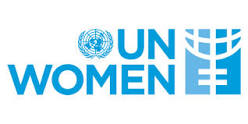 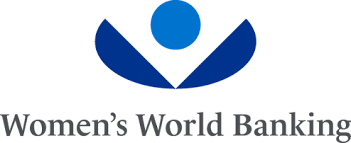 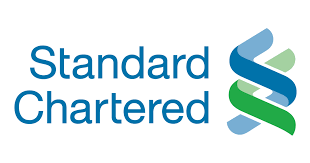 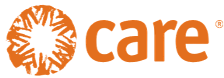 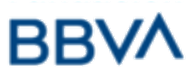 Global Signatories
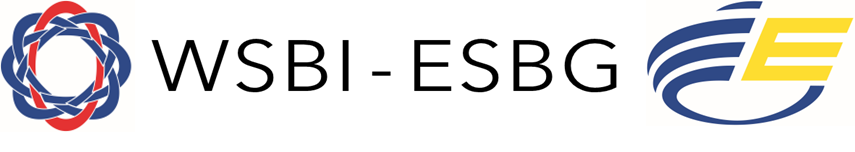 ADB: 	Indonesia (with IsDB), Fiji, Sri Lanka, Pakistan
EBRD:	Egypt, Morocco; Albania, Bosnia and Herzegovina, Kosovo, Montenegro, N. Macedonia, Serbia; Kazakhstan, Kyrgyz Republic, Mongolia, Tajikistan, Uzbekistan
IDB Invest: 	Dominican Republic
WB: 	Madagascar, Mozambique, Rwanda, Kenya, Somalia, Cote d’Ivoire, Nigeria, Senegal
Country Pilots
7
Workshop in a BOX I  Prepared for WE-FI by the Financial Alliance for Women
THE WOMEN ENTREPRENEURS FINANCE CODE
1
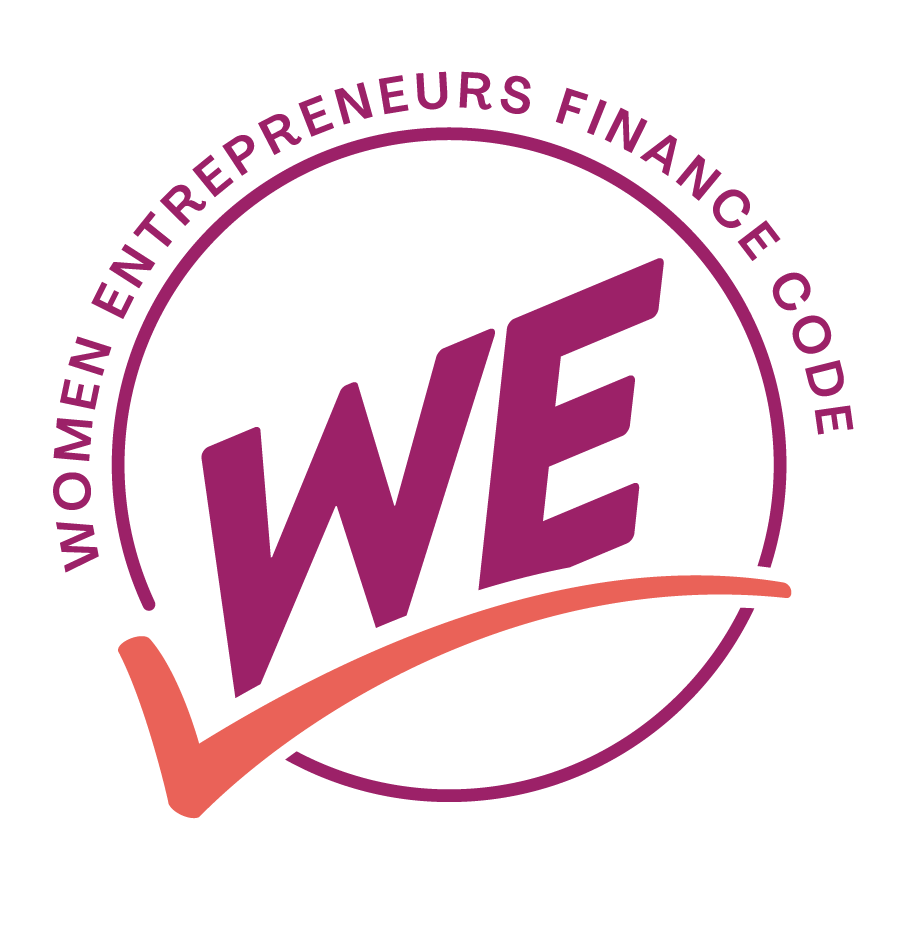 An Introduction
Why Join the Code?
For Ecosystem Players
(Standard setters, global orgs., donors, knowledge partners)


More impact through complementary initiatives
Pipeline for gender-lens  investment ​
Greater gender equality and women’s economic empowerment & leadership​
Increased harmonization and standards globally ​
Stronger evidence and know-how related to sex-disaggregated data ​cases.
For Financial Service Providers 
(Banks, MFIs, FinTechs, VCs)



Greater access to customer segment ​with high growth potential

Recognition by clients, staff, investors, and ecosystem​

Improved data-driven decision making and financial services for WMSMEs​

Access to cross-sector networks and learning
For Regulators and Policy Makers 


Increased financial inclusion of WMSMEs​

Improved data and data-driven policymaking​

Improved engagement and incentives and alignment across the ecosystem ​

More diverse leadership in the financial sector
Workshop in a BOX I  Prepared for WE-FI by the Financial Alliance for Women
8
THE WOMEN ENTREPRENEURS FINANCE CODE
1
An Introduction
The Local and Global Impact of the Code:
The WE Finance Code is built on a global framework that can be adapted to local contexts. This allows  for country ownership and gives countries flexibility in how they adopt and implement the Code for their  local financial sector ecosystem. At the same time, organizations outside of these countries can participate  through a global mechanism.
Workshop in a BOX I  Prepared for WE-FI by the Financial Alliance for Women
9
THE WOMEN ENTREPRENEURS FINANCE CODE
1
An Introduction
What is required?
You commit to:
Designate a senior leader to champion the organization’s efforts to support women-led businesses
Track a commonly agreed set of indicators on the level of financing provided to women-led firms
Expand and introduce measures that will support women entrepreneurs.
Workshop in a BOX I  Prepared for WE-FI by the Financial Alliance for Women
10
THE WOMEN ENTREPRENEURS FINANCE CODE
1
An Introduction
The Code Commitment
Strongly Encouraged
Global Minimum Requirements
1. Designate a senior leader to champion the organization’s efforts to support women-led businesses
C-Level/ CEO
Designated technical staff or data coordinator
Member of the Senior Management team
Workshop in a BOX I  Prepared for WE-FI by the Financial Alliance for Women
11
THE WOMEN ENTREPRENEURS FINANCE CODE
1
An Introduction
The Code Commitment
Indicators to understand quality of access to WMSMEs (financing conditions) and strengthen business case 
New MSME loans disbursed (#/$)
MSME collateralized loans (#/$)
MSME short-term loans (#/$)
MSME products per customer (#/$)
Strongly Encouraged
Global Minimum Requirements
2. Track a commonly agreed set of indicators on the level of financing provided to women-led firms
Core Indicators to be reported on a sex-disaggregated basis 
MSME business customers (#)
MSME business outstanding loans (# & $) 
MSME business loan applications and approvals (# & $) 
MSME business Non-Performing Loans (%) 
MSME business deposits ($) & depositors (#)
Other indicators:
Housing loans (#/$)
Consumer loans (#/$)
Digital transactions (#/$)
Equity (#/$)
Workshop in a BOX I  Prepared for WE-FI by the Financial Alliance for Women
12
THE WOMEN ENTREPRENEURS FINANCE CODE
1
An Introduction
The Code Commitment
Strongly Encouraged
Global Minimum Requirements
FSPs:
Expand the level of financing committed for WMSMEs
Set and track WMSME lending targets 
Expand NFS for WMSMEs
Improve analysis and use of data to improve products and services for WMSMEs.
3. Expand and introduce measures that will support women entrepreneurs.
Commit to at least one incremental action that contributes to WMSMEs accessing more finance & improving performance
Ecosystems:
Provide leadership, resources, expertise to close finance and data gaps for WMSMEs in area of expertise
Workshop in a BOX I  Prepared for WE-FI by the Financial Alliance for Women
13
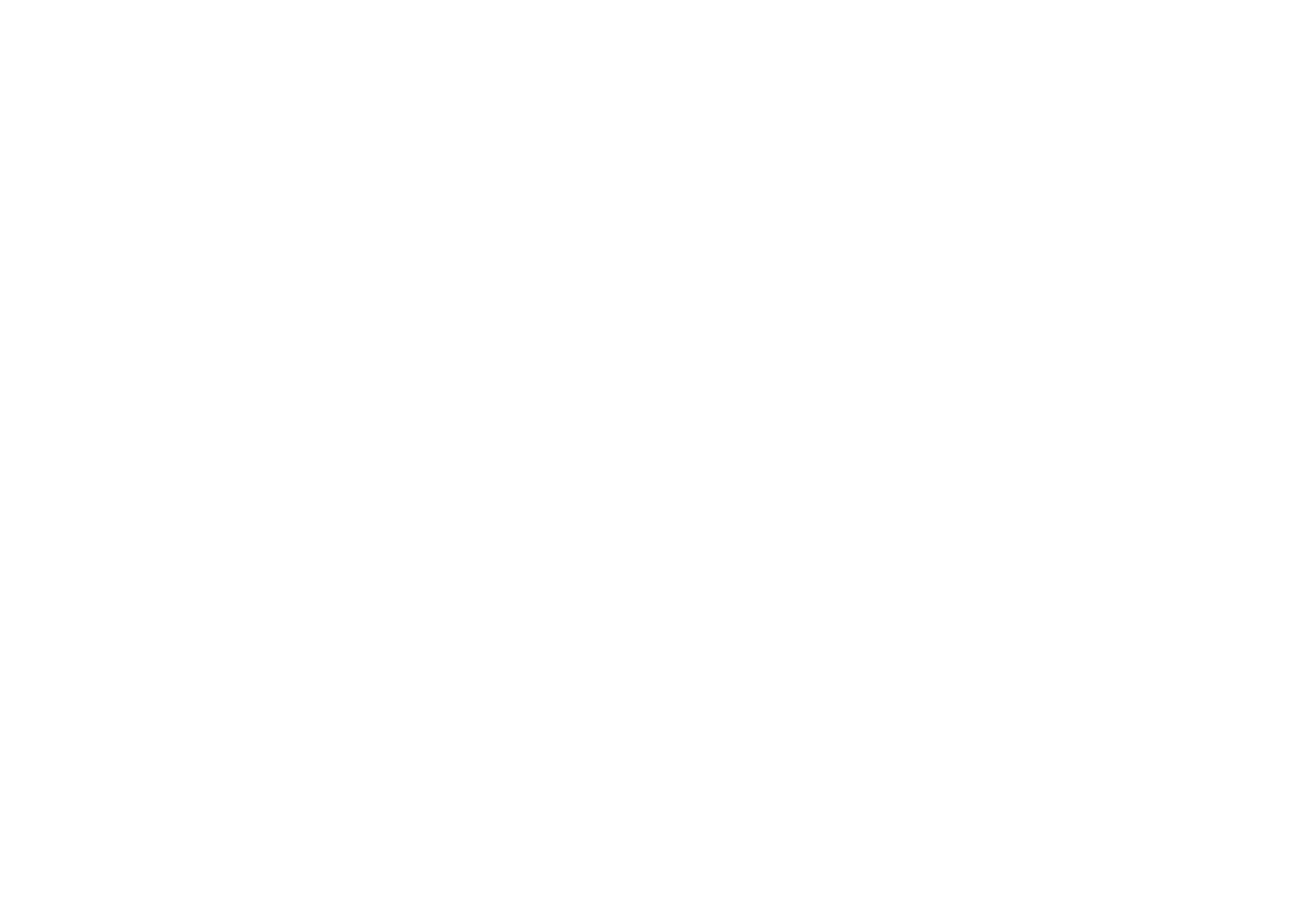 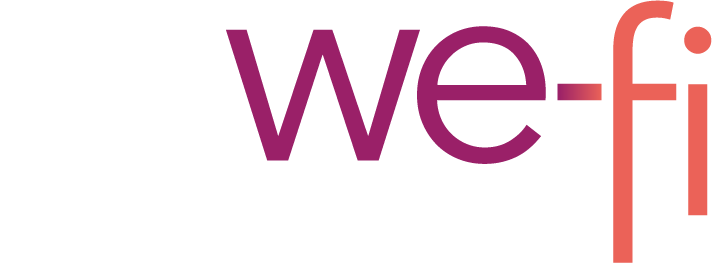 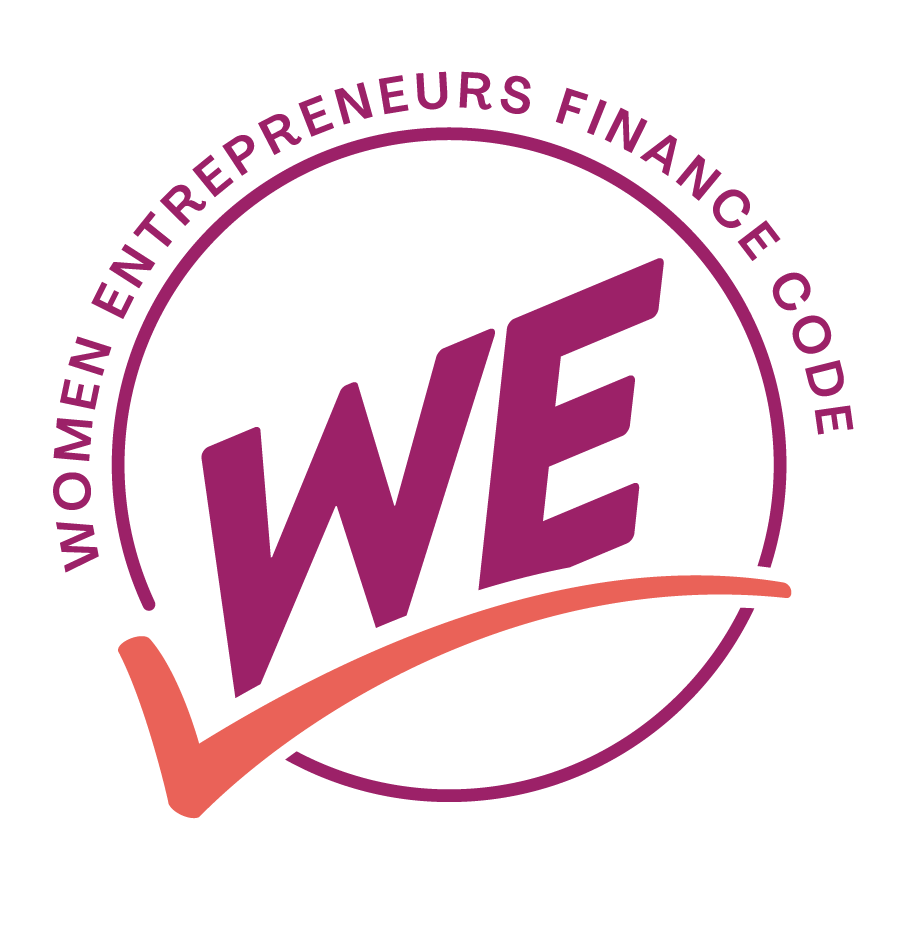 WE Finance Code
Tools and Resources
May 2025
Tools and Resources
WE Finance Code Pitch
WE Finance Code Brochure
Media Toolkit
WE Finance Briefing Note
National Code Sample Public Declaration of Intent
FSP Commitment Letter
Ecosystem Commitment Letter
Community of Champions Information
Implementation Partner Guide | Kick-off Presentation

Source: https://www.we-fi.org/we-finance-code/resources/
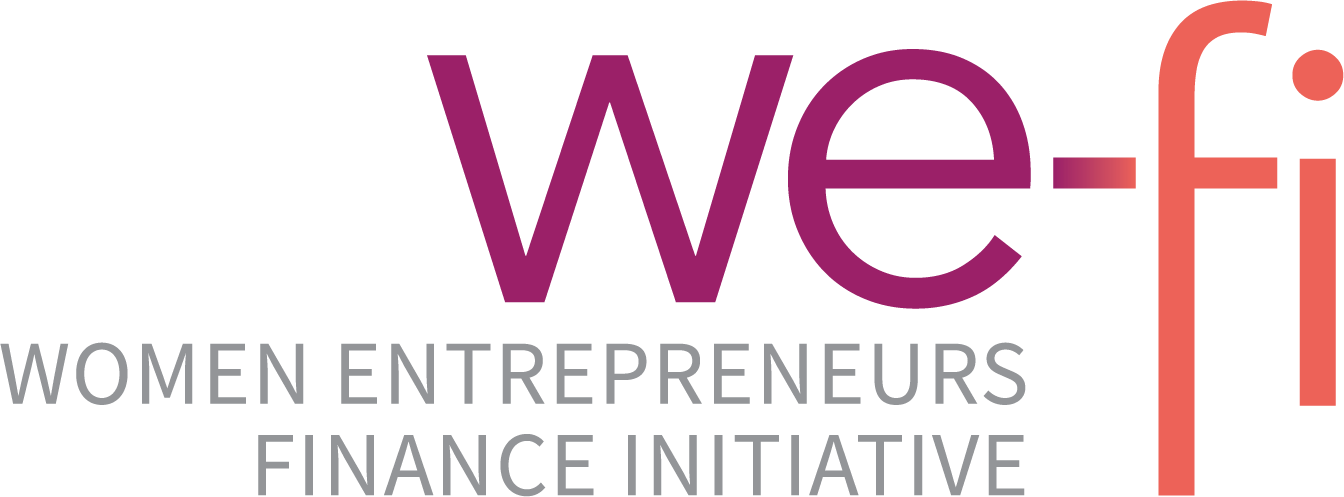 Workshop in a BOX I  Prepared for WE-FI by the Financial Alliance for Women
15